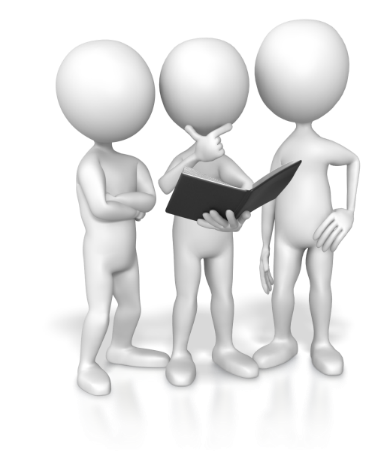 2022年4月
江西省电子税务局

（2022年3月）升级业务操作培训
3月份新增升级优化功能清单
新增功能
升级优化
取消功能
1.新增“企业所得税2021年度汇算清缴”网上申报入口
2.优化“税费申报及缴纳”功能
3.优化“注销税务登记（即办）”功能
4.优化“居民企业（查账征收）企业所得税季度申报（2021年版）”功能
5.优化“企业所得税清算报备”功能
6.优化“开具中央非税收入统一票据”功能
7.优化“入库减免退抵税”功能
8.优化“财产和行为税申报”目录下的“印花税税源采集”功能
9.优化“申报作废”功能
10.优化“我要查询”目录下的“缴款信息查询”功能
11.优化“我要办税”目录下的“出口退税管理”功能
12.优化“增值税期末留抵税额退税”功能
1，操作路径：电子税务局首页，点击“登录”按钮，选择【我要办税】-【税费申报及缴纳】进入功能界面。
1.1 新增“企业所得税2021年度汇算清缴”网上申报入口
2，操作路径：税费申报及缴纳功能界面，选择【我要办税】-点击“企业所得税年度纳税申报（A类，2017年版）（2021年修订）”进入申报界面。
1.2 新增“企业所得税2021年度汇算清缴”网上申报入口
1，优化调整“增值税及附加税（费）申报（一般纳税人适用）”、“增值税及附加税（费）申报（小规模纳税人适用）”、“消费税及附加税（费）申报”、“居民企业（查账征收）企业所得税月（季）度申报”、“通用申报”、“定期定额户自行申报”等功能，根据《国家税务总局 财政部关于延续实施制造业中小微企业延缓缴纳部分税费有关事项的公告》（国家税务总局公告2022年第2号）规定，在2022年第一、第二季度可享受延缓6个月缴纳的政策红利。
2.1 优化“税费申报及缴纳”功能
2，优化调整“我要办税-税费申报及缴纳 ”目录下的“增值税及附加税费预缴申报”、“增值税及附加税费一般纳税人申报”、“消费税及附加税费申报”、“通用代扣代缴、代收代缴申报”、“通用申报（税及附征税费）”和“财产和行为税申报”等业务功能模块，调整表单内容，新增相关业务处理规则，便于纳税人及时享受“六税两费”减免政策
2.2 优化“税费申报及缴纳”功能
优化调整“我要办税-综合信息报告-状态信息报告”目录下的“注销税务登记（即办）”业务功能模块，在第一部分“申请”中新增相关提示提醒服务。
3. 优化“注销税务登记（即办）”功能
优化调整“我要办税-税费申报及缴纳-企业所得税申报”目录下的“居民企业（查账征收）企业所得税季度申报（2021年版）”功能模块：若纳税人存在企业所得税多缴税款尚未申请退抵税的，新增业务逻辑提醒。
4.1 优化“居民企业（查账征收）企业所得税季度申报（2021年版）”功能
优化调整“我要办税-税费申报及缴纳-企业所得税申报”目录下的“居民企业（查账征收）企业所得税季度申报（2021年版）”功能模块，调整《中华人民共和国企业所得税月(季)度预缴纳税申报表（A类）》（A200000）优惠事项。
4.2 优化“居民企业（查账征收）企业所得税季度申报（2021年版）”功能
优化调整“我要办税-税费申报及缴纳-企业所得税申报”目录下的“居民企业（查账征收）企业所得税季度申报（2021年版）”功能模块，调整《资产加速折旧、摊销（扣除）优惠明细表》（A201020）优惠事项。
4.3 优化“居民企业（查账征收）企业所得税季度申报（2021年版）”功能
优化调整“我要办税-综合信息报告-状态信息报告”目录下的“企业所得税清算报备”功能模块，新增相关监控规则。
5. 优化“企业所得税清算报备”功能
优化调整“我要办税-证明开具”目录下的“开具中央非税收入统一票据”功能模块，在打印国有土地使用权出让收入、水土保持补偿费收入、人防办行政事业性收费收入和矿产资源专项收入时，相关备注信息显示在票据“其他信息栏”内。
6. 优化“开具中央非税收入统一票据”功能
在“退抵税费申请”目录下修改“入库减免退抵税”功能模块，新增监控业务逻辑校验。
7. 优化“入库减免退抵税”功能
优化调整“我要办税-税费申报及缴纳-财产和行为税申报”目录下的“印花税税源采集”功能：如纳税人认定的印花税为按月（季）申报，则会根据纳税人的税费种认定自动带出认定的所属期（可修改）与印花税税目。
8. 优化“财产和行为税申报”目录下的“印花税税源采集”功能
优化调整“我要办税-税费申报及缴纳”目录下的“申报作废”功能：新增业务逻辑校验。
9. 优化“申报作废”功能
优化调整“我要查询”目录下的“缴款信息查询”功能模块，新增“所属期年度、多缴款状态、征收项目”等三项查询条件
10. 优化“我要查询”目录下的“缴款信息查询”功能
优化调整“我要办税-出口退税管理”目录下的“免抵退税申报”、“出口货物劳务免退税申报”、“外贸企业外购服务免退税申报”、“代办退税申报”、“出口非自产货物退消费税申报”功能模块，增加运输方式、海关评级类别信息等部分数据项采集功能。
11. 优化“我要办税-出口退税管理”功能
优化调整“我要办税-一般退（抵）税管理”目录下的“增值税期末留抵税额退税”功能模块，新增相关提示提醒服务和数据预填服务，确保纳税人及时享受留抵退税相关优惠政策。
12. 优化“增值税期末留抵税额退税”功能
运维服务渠道
本期培训视频及微信公众号二维码
感谢观看
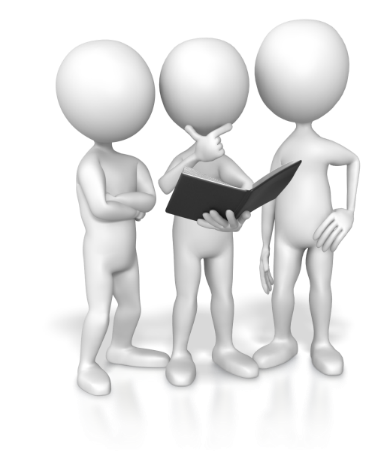 温馨提醒：
本场培训还未结束，接下来是互动交流环节，欢迎大家提问！